المملكة العربية السعودية
وزارة التعليم
الادارة العامة للتعليم بمنطقة ....
مكتب التعليم بـ....
المدرسة .........
الخطة التشغيلية 
للعام الدراسي 1442هـ/ 1443هـ
مديرة المدرسة 
..............................
فريق التخطيط بالمدرسة
الفهرس
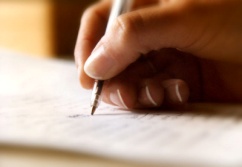 كلمة رئيس فريق التخطيط
بقلم :  قائد المدرسة
رئيس فريق التخطيط
......................................
فريق
 التخطيط 
بالمدرسة
بيانات عامة
الفصول والطلاب
بيانات منسوبي المدرسة   
  أولا: الهيئة الإدارية
بيانات منسوبي المدرسة   
  ثانيا: الهيئة الفنية
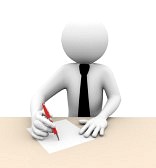 الرؤية
......................................
الرسالة
.......................................
تشخيص واقع المدرسة
قاعدة البيانات الكمية والنوعية
1-    
2-   
3- 
4- 
5- 
6- 
7- 
8- 
9-
مصادر الخطة
1-    
2-   
3- 
4- 
5- 
6- 
7- 
8- 
9-
المجالات الرئيسية
للخطة
الأهداف العامة والتفصيلية للخطة
برامج ومشروعات الخطة
المخطط الزمني للبرامج والمشروعات
نموذج متابعة التنفيذ
نموذج المساءلة
مسؤول النموذج
الاسم.............
التوقيع...........
نموذج المراقبة
مسؤول المراقبة
الاسم.............
التوقيع...........
نموذج التقويم
مسؤول التقويم
الاسم.............
التوقيع...........